Overview and Elements of Career Pathways
Toward Building Coordinated 
Career and Technical Education 
Programs of Study 
Infusing Career and College Promise
The North Carolina Community College System 
with Secondary and Postsecondary Education 
Under the Carl D. Perkins Career and Technical Act
Pathways
Components
Engaged Employers 
Infused Career Development 
Programs of Study - Classroom Teaching/Learning
Work-Based Learning
Placement into Work
Sample CTE Program of Study with CCP Pathway
Electives 
(Articulation)
HS Graduation 
Requirements
Credentials
Grade
High School
Jobs $
College
Jobs $$
Jobs $$$
Pathways
Characteristics
Seamless framework in demand-driven, data-informed, clusters 
Engage Employers
Offer Career Development & Awareness
Coordinate Training and Programs of Study that accept credit and articulated credit for prior leaning, integrate work-based learning, contain multiple entry and exit points, award credentials, certificates, diplomas, and degrees that meet workforce needs
Place individuals in full-time jobs
Diploma
Degree
9, 10, 11, 12, 13, 14
Placement in Education / Training
Certifications
Assessment of Competencies, 
& Credentials,
Assessment Interest,  Ability, Skills
HS - Academic and Technical
CC - Academic and Technical
Labor Market Information
Program of Study
Experiential/Work Based Learning
Career Plan
Advising
Engaged Employers
2014  Vision Overview
Credentials
Comprehensive Career advising
Work
Interviews
CTE Career Pathways
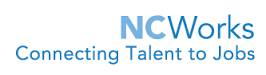 [Speaker Notes: When we first started out,  JoAnne, Catherine and Myself developed a two year RFP, to test some on these pathway elements  BEGIN BUILD 

The basic elements are Career Advising,  Programs of Study or Training, Leading to work - A streamlined approach to preparing the workforce 
Briefly - Career Advising includes, Advising, Assessments, Sharing Labor Market Information and the Developing an individual career plan, employability plan, or strategy to move toward work 
The program of study in this 9-14 case include high school and then community college career and technical education courses with experiential work based learning

We asked each grantee to test out this career advising and training or programs of study or classroom and work based learning.   finally we have interviews and then work 

Unique to these elements were the upfront assessment of individuals skills, competencies, and credential that might allow for advanced placement in the training continuum.  

This was our concept, a concept laid out in come 5 pages of the RFP,  Elements that we are continuing to test as we enter the last months of this pilot grant and elements you will here some of the successes and failures through our break our sessions during this conference.  

Graphic Highlighting Three  Main Components 
Career Advising 
Programs of Study – Work Based Learning, Stackable Credentials, Multiple Entry and Exit,]
Employer Engagement
Involved Employers
Assists in developing the pathways 
Offers suggestions, strategies, and opportunities for WBL 
Works with program designers in determining learning outcomes 
Education and training for certificates and credentials 
Provides for and serves as mentors
Interviews and hires completes as appropriate 
May work with groups of employers to hire an intermediary
Labor Market Demand
Employer Engagement
Career Advising
Education  &
Skill Training
Work
Demand
Hire
GAP - Shortage of Qualified Workers
NEED & GROWTH - Quantity of Workers
Credentials
Skills
Work Based Learning
Learning Outcomes
7
[Speaker Notes: Now let me build this out —- 

The GAP and Need and Growth look at the Qualifications and Quantity of workers needed for a pathway. — Employers Actively Engaged can help provide us with this information 

The Demand, Skills, WorkBased Learning, Learning Outcomes, Credentials, and Hiring are all part of the engagement 

Demand and Skills needed for work can impact our career advising 
The Work Based Learning and Learning outcomes can be impacted in our Education and Skill Training 
Identifying the credentials needed for work and Hiring of fully trained workers bring us full circle.]
Career Development
Integrated Career Counseling and Coaching
Coordinates intentional advising for middle school, high school, college, and career centers in a region to share labor market information and pathways to careers 
Provides career assessments such as interest, abilities, and skills to assist in career goals 
Provides career advising, coaching, and planning 
Works with individuals to develop an integrated career plan leading to employment, including classroom and on-the-job training, and many times integrated into an existing pathway framework
Career Advising 
Selecting Pathway, Education, & WBL
Advising Team 
Middle School 
High School 
Community College 
University 
Career Center
Advising Skills
CDF - Listening, Sharing LMI, Sharing Options 
Individual Assessment of Interest, Abilities, Skills
Sharing Labor Market Information: Projections; Pathway Requirements; Certifications; &  Employment Options
Career Planning & Goal Setting
Professional Development 
Joint staff  
Advising on Certified  Pathways 
Setting Career Goals 
WBL Explore, Experience, Engage
9
[Speaker Notes: Career Advising in a certified pathways system includes, middle school, high school, community college, an option for the university and local career centers… 

Professional development is needed and 

Consistent advising skills around the pathways will help grow our pathway system 

Typically for the individual career advising and an individual plan is the first step]
Career Advising & Employability Plan
Assessment of Interests, Abilities, Skills 
Assessment Prior Learning & Credentials 
Assessment of Specific Pathway ID Skills
Identification of the Individuals Career Goal
Career Awareness
Career Plan
Articulation Coordination 
Programs of Study Academic and Techincal Training
Academic & Technical Courses 
Education & /or Training Program
Credit for: Experiences, Articulated Courses  Plan and Path Streamlined for Individual
Exploratory - Shadowing, Mentoring
Experiential - Work Foundational Skills  
Engaged - Supportive of Classroom Education
Work  Based Learning
Career Goal 
Work
Jobs within the cluster 
Ability to engage in work 
Reengage in education or training 
Continuous Education /Training to meet Career Goal
10
[Speaker Notes: This is what a career plan may look like- Step to the job 

Self Awareness through Assessments  - notice the employer input on Identified Skills Needed 

Program of Study -  Education , Training, Credit and Articulation  Streamlined for the individual 

WorkBased Learning - Exploratory, Experiential, Engage  all recommended in the initial plan and then later supported in the framework 

Career Goal - including options for stackable credentials, re-engaging in further education and training 

THIS IS NOT BACKFILLING BECAUSE WE HAVE SLOTS IN A CLASS 
YET... it may be a step toward]
Education and Training
Rigorous Programs of Study
A comprehensive structured approach for delivering career and technical education to prepare students thorough secondary and postsecondary education for work
Typically a grade 9-14 framework of classroom and  experiential learning
May include HS to CC articulated credit, opportunity for secondary students to earn postsecondary credit (CCP)
Programs of study may be aligned to regional industry needs, integrate technical and academic courses resulting in a certificate, diploma, and/or degree 
Programs of study within the pathway framework include intentional career advising, integrated work-based learning, and accruing stackable credentials
Building the Pathway 
Credentials
(Rigorous) Programs of Study            (Classes are examples)
Labor Market Value $$
12
[Speaker Notes: Would like to share with your four additional pictures of programs of study the middle or key portion of pathways to better describe how these pathways  training component might be put together 

Here we see the high school students earning college credit and credential as they graduate from high school with some credentials and possible certification. 

As opportunities for credentials are identified, they would be integrated into the matrix as an option and part of the path.]
Building the Pathway 9-14
High School and Community College
(Rigorous) Programs of Study            (Classes are examples)
Labor Market Value $$
13
[Speaker Notes: This graphic is a model for  high school and one or two years of college leading to an AAS degree with credentials that area stackable,  stackable credentials that might allow for open entry and exit along the pathway.  

The College Certificate, Diploma, and Degree Courses would be added to the Program of Study]
Building the Pathway 
Engaging Employers
(Rigorous) Programs of Study            (Classes are examples)
Tours
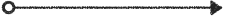 Project B Learning
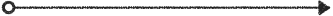 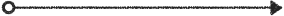 Shadowing
OJT / OJL
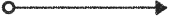 Co-Op
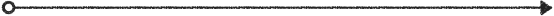 Apprenticeship
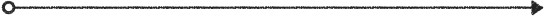 Employer Engagement
14
[Speaker Notes: Here we see how employers or their intermediary would review  

CTE Learning Outcomes,  Certificates, and again review the certificates. 

Engage in work based learning that may be progressive in nature, exploratory early on , general work experience teaching the fundamentals as the students progress along the path and finally the Engage, training integrated into and supporting the daily classroom instruction.  


This is a draft to get you thinking and to receive your comments as we finish developing the proposal.]
Education and Training
Other Options to build into framework
To acknowledge the many individuals who wish to access the career pathway framework multiple options for education and training that are built into the Career Pathway Framework. These include, but are not limited to:
Apprenticeship 
Continuing Education Certificate Programs 
Vendor Training  
Short-Term Targeted Training 
Basic Skills Plus
Training / Programs of Study
Programs mapped to Labor Market Needs 
Academic & Technological courses work together 
Work Based Learning opportunities integrated 
Employability skills into classroom study 
Credentials recognized by education & industry 
Courses articulated HS-CC &/or Training-CC
16
[Speaker Notes: Six Elements of Training Programs 

Mapped to the Labor market 
Academic and Technical courses blended 
Integrated Work Based Learning 
Employability Skills incorporated into the training 
Opportunity to earn credentials recognized by local industry and stackable fore easy reentry 
Course articulated from HS to CC  or from Training TO CC _ AAS to University]
Certifications
Stackable - Certificates, Diplomas, Degrees, Credentials
Credentials can be gained from education, employers, and third party vendors.  The pathways leadership team will determine which credentials are appropriate for each pathway
Certifications can be stackable and accrued allowing for open entry and open exit in the program of study of the pathway
Recognizing the value of independent learning, OJT, and other forms of skill development in each pathway, credit for prior learning can be acknowledged and credited to the individual within the framework of the pathway
Work-Based Learning
With Engaged Employers
Exploratory 
Provides on-worksite orientation to an occupation
Helps in setting career direction and or career major 
Opportunity to systematically sample and observe a variety of work
Obtain knowledge about the nature and characteristics of work
Offers a comprehensive and accurate knowledge of the world of work
May include activities such as: Industry Tours, Job Shadowing, Mentoring,  Service Learning, Volunteering, Junior Achievement
Work-Based Learning
With Engaged Employers
Experiential 
Provides hands-on experience in the general nature of work  
Provides opportunity to experience and learn soft skills 
Provides opportunity to experience and learn employability skills 
Skills such as: Teamwork, Follow Directions, Communication, on-the-job behaviors, 
May include activities such as: Part-Time Work, Project -Based Learning, Service Learning, OJT, Structured Volunteer Experiences, Student Organizations
Work-Based Learning
With Engaged Employers
Integrated  
Work experience related to classroom instruction 
Expands theory and enhances skills learned in the classroom 
Integrates life and learning at the worksite
May include activities such as: Cooperative Education, Internships, Apprenticeships, Pre-Apprenticeship, On-the-Job Training
Work-Based Learning
Exploratory 
Exploring Work 

Job Shadowing 
Employer Videos 
Employer Projects in Class 
Industry Tours 
Junior Achievement
Experiential 
Foundational Skills  & 
Soft Skills

PT Work 
Volunteer 
Projects in Class 
Internship
Service Learning 
Junior Achievement
CTSO
Engaged 
Classroom learning 
applied on the job 


Cooperative Education 
Apprenticeship 
Internships 
Structured Volunteer 
Structured Service Learning  
Structured OJT
21
[Speaker Notes: Work based learning has three key element that of 
Exploring work through programs such as job shadowing 

Offering work experience to inform and build out foundational skills 

To engage the individual in productive work through structured work process that build the skills learned in the classroom]
Job Placement
Provide for experiential learning at various worksites during classroom training 
Offer assistance in interviewing and direct job placement with employers engaged in the pathway framework
Meet the employment demands of the local labor market
Articulation and Coordination 
Program of Study / Training
Student 

Graduate
 
Dislocated
 Worker

Under Employed

Unemployed

Career Changer
Middle School
High School Diploma
Continuing Ed
W   o   r   k
Certificate 

Diploma 

Degree
Customized Training
Basic Skills Plus
Proprietary School / Training
Community College AAS
Community College AA
University
Apprenticeship
23
[Speaker Notes: Here is the build out 
Many Types of Individual entering career advising 

Multiple options for education and training 

Multiple exit point to work into jobs requiring various skills]
Work
Example Jobs in a Career Pathway 
Welder 
Machine Operator
Machine Maintenance 
Machinist 
Engineering Tech 
Mechanical Engineer
Career Pathways offer:  

Career Ladder 

Job opportunities based on Skills & Credentials 

Opportunity to develop skills & advance through the pathway 

Jobs identified by employers
Example Jobs in a Career Pathway 
CNA
LPN
RN
Nurse Practitioner
24
[Speaker Notes: 1. Pathways properly designed prepare the individual for workforce needs  
2. There can my multiple entry point into the workforce 
3. Entry,  based in part,  by credentials earned provide opportunities for advancement as the individual progresses in work ... and further education and training.  

Here are several examples of jobs in a pathway…]
Intermediary
Coordinator
Coordinating pathways in the  Future 
With, By,  and For  Our employers
Focused by employment sectors  
Informing education and training providers 
Linking education/training Programs of Study  with employment opportunities
The Employment Sector Intermediary
Coordinator
Provides the employers voice in pathway development 
Has a working knowledge of job and career opportunities in the pathway  
Offers suggestions, strategies, and coordinates opportunities for WBL 
Works with program designers in determining education, training, certificates, credentials as well as learning outcomes for classroom training and work based learning. 
Assists students in gaining meaningful exploratory, experiential, & engaged WBL
Works with employer before students are placed into WBL, informs faculty of industry needs, 
 Coordinates mentoring and interviews for a program of study completer   
Typically works in one industry sector with multiple employers
Evaluation
Labor Market Demand
Certified Career Pathway
Employer Engagement
Career Awareness
Articulation Coordination 
Program of Study
Work
Work Based Learning
Collaboration
27
[Speaker Notes: Now for the Build Out 
We first need 
1. Labor Market Need
2. Collaboration 
3. Engaged  Employers 

4. Informed Carer Advisors -  If we truly build out pathway this is HS, CC, WDB together with similar training and information 
5. Articulation and Coordination - in Programs of Study - of a variety and intensity with stackable credentials 
6. Underlying WBL  starting with career advising as an options through  programs of study and work]
ç
Certified Career Pathways
Labor Market Demand
Employer Engagement
Career Advising
Ed. Program of Study / 
Skill Training
Work
Collaboration
28
[Speaker Notes: It is the intent of the North Carolina Employment and Training Association and our members and partners in this conference to provide you with an overview of pathways, talk to individuals who work have begun putting certified pathways together, and to provide insights into pathway elements as you go back to you communities and enter into the conversation on building this important element in WIOA, 
Important strategy in PERKINS, 
Important  concept in our DHHS legislation. 

Thanks for coming to the conference,,,,, 
There is one more concept wi Oulw like to leave you with before I turn the program over to Dion Our State Director for Pathways   It is that of the Intermediary]
Sample CTE Program of Study with CCP Pathway
Electives 
(Articulation)
HS Graduation 
Requirements
Credentials
Grade
High School
Jobs $
College
Jobs $$
Jobs $$$
Overview and Elements
Career Pathways